Mysteeriavautuu
 Jyrki Ali-Yrkkö
Tutkimusjohtaja
Etlatieto Oy

Kirjan julkistaminen
Musiikkitalolla (Helsinki)14.2.2013 klo 9:00-10:30
Kirja: pub.etla.fi/ETLA-B257.pdf
70
%
maailmankaupasta 
konsernien sisäistä
Sisäiset palvelut ylittävät  usein valmistuskustannukset
Kiina ei ole halpa
läheskään aina
Ali-Yrkkö 2013.Mysteeri avautuu: Suomi globaaleissa arvoverkostoissa. Taloustieto, ETLA B257. pub.etla.fi/ETLA-B257.pdf
Globalisaatio hajotti klusterit
 Ilmainen & välitön viestintä
Kuljetuskustannukset alas
Ali-Yrkkö 2013.Mysteeri avautuu: Suomi globaaleissa arvoverkostoissa. Taloustieto, ETLA B257. pub.etla.fi/ETLA-B257.pdf
Arvolisän anatomia
Kansantalous
Yritystaso
Tuotetaso
Bkt
Jalostusarvo

Liikevoitto
+ Työvoimakulut
+ Poistot
+ Vuokrat
Arvonlisä

+ Tuotteen myyntihinta
– Siihen liittyvät ostot
Ali-Yrkkö 2013.Mysteeri avautuu: Suomi globaaleissa arvoverkostoissa. Taloustieto, ETLA B257. pub.etla.fi/ETLA-B257.pdf
Arvoketjut arvaamattoman pitkiä
Case: suklaapatukka
Raaka-aineet ja alkujalostus
Ainesosien ja osien tuottajat
Brändin-
omistaja
Jakelu-
kanavat
Välittäjät
Viljelijät,
lypsytilat
Raaka-aineiden 
jatkojalostus (esim. meijerit, kaakaomassan valmistajat)
Tukkukaupat
Loppu-
asiakas
Rikastamot, jalostamot ja 
kemikaali-valmistajat
Vähittäiskauppa
Makeisten
valmistus
Vähittäis-
kauppa-
ketjut
Polymeeri-
tuottajat
Öljyn-
poraajat
Pakkaus
Välittäjät
Pakkaus-
materiaalien
toimittajat
Paperin ja 
kartongin 
tuottajat, 
arkittamot
Kaivokset
(pigmentit, yms.)
Metsän-
korjuu-
yritys
Sellu-
tehdas
Metsän-
omistajat
Saha
Ali-Yrkkö 2013.Mysteeri avautuu: Suomi globaaleissa arvoverkostoissa. Taloustieto, ETLA B257. pub.etla.fi/ETLA-B257.pdf
Jakelukanavien arvolisäys
hyvin merkittävä
Valmistus 8 %
Muut
21 %
Valmistus
23 %
Osat & r-a. 8 %
Muut
33 %
Osat &
raaka-aineet
18 %
Kauppa
51 %
Kauppa
38 %
Elintarvikkeet
(8 tuotetta)
Tekstiilit
(4 tuotetta)
Ali-Yrkkö 2013.Mysteeri avautuu: Suomi globaaleissa arvoverkostoissa. Taloustieto, ETLA B257. pub.etla.fi/ETLA-B257.pdf
1/2 arvonlisäyksestä syntyy Suomessa
Kotimainen valmistus
kannattavasti
Tukena vahva paikallinen verkosto
Ohjelmistot keskeisiä
Ponsse
Valmistus + Muut
10% + 28%
1. tason 
    toimittajat

19%
Toimittajien
toimittajat

40%
Logistiikka + ostetut palvelut 3%
* Kuvan kone ei ole
   ole analysoitu malli.
Ali-Yrkkö 2013.Mysteeri avautuu: Suomi globaaleissa arvoverkostoissa. Taloustieto, ETLA B257. pub.etla.fi/ETLA-B257.pdf
Valmistuspaikan vaihdos?
Ali-Yrkkö 2013.Mysteeri avautuu: Suomi globaaleissa arvoverkostoissa. Taloustieto, ETLA B257. pub.etla.fi/ETLA-B257.pdf
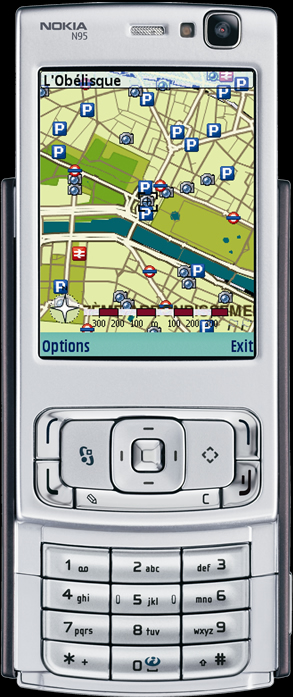 Valmistuspaikan vaihdos
ei olennaisesti vaikuta
Suomen osuuteen
arvonlisäyksestä
Nokia N95:ssä
Lähde: Ali-Yrkkö, Rouvinen, Seppälä & Ylä-Anttila 2011 http://v.gd/oLoC2n
Ali-Yrkkö 2013.Mysteeri avautuu: Suomi globaaleissa arvoverkostoissa. Taloustieto, ETLA B257. pub.etla.fi/ETLA-B257.pdf
Suomeen jäävä
arvolisäys
fillarista
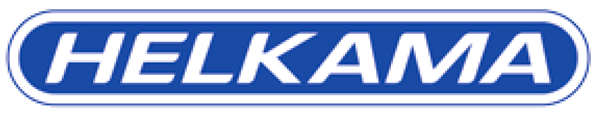 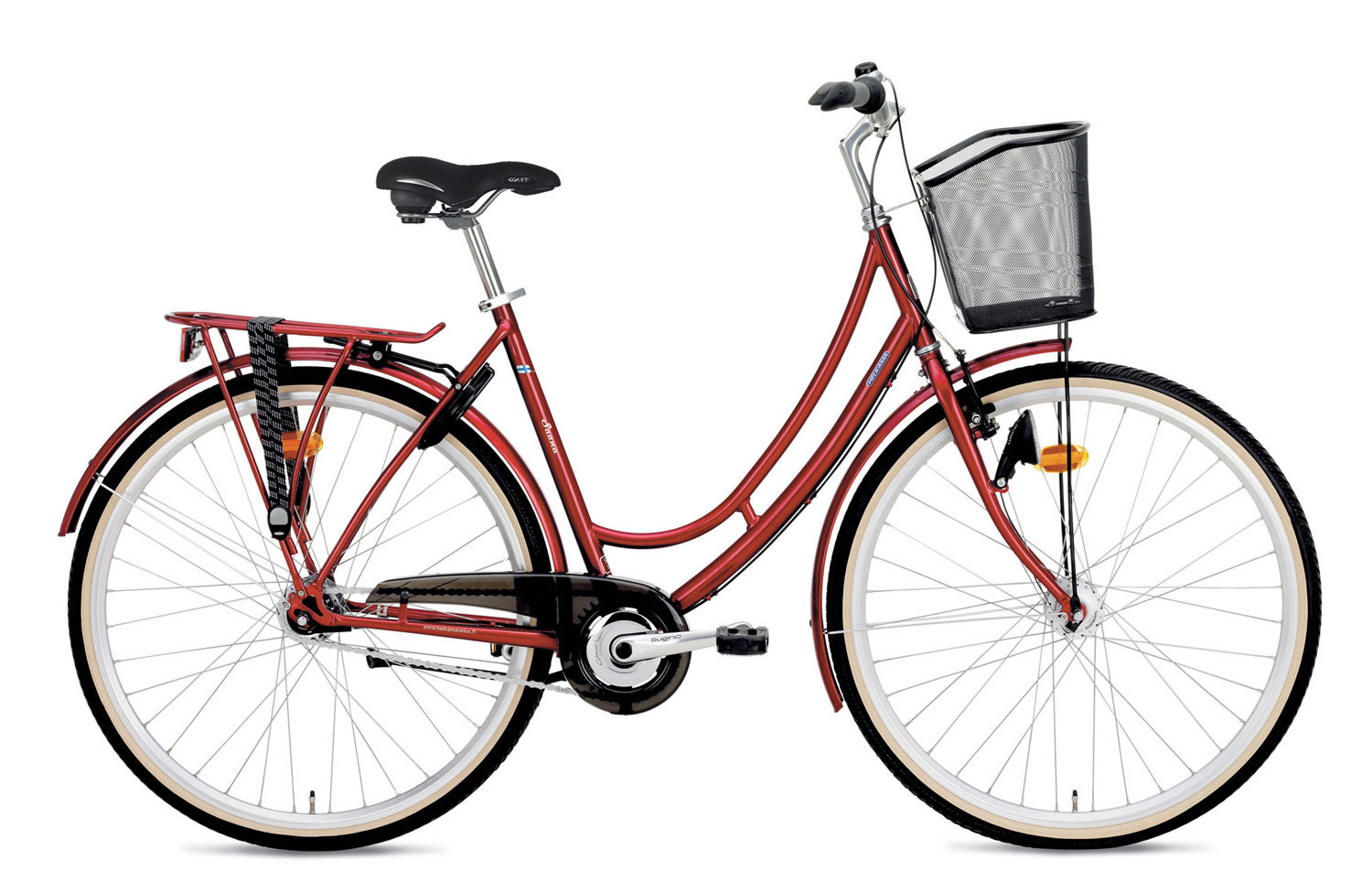 Kalm & Seppälä:. ETLA Keskusteluaihe 1287
Ali-Yrkkö 2013.Mysteeri avautuu: Suomi globaaleissa arvoverkostoissa. Taloustieto, ETLA B257. pub.etla.fi/ETLA-B257.pdf
Konepajatuotteissa tulee selvä ero
Suomeen jäävässä arvonlisäosuudessa
Miksi?

   Muiden työtehtävien ja   komponenttien lokalisointi

   Aineeton omaisuus

   Profit-centerin sijainti

   Siirtohinnoittelukäytäntö
Ali-Yrkkö 2013.Mysteeri avautuu: Suomi globaaleissa arvoverkostoissa. Taloustieto, ETLA B257. pub.etla.fi/ETLA-B257.pdf
Konepajatuotteissa suuria eroja  valmistuspaikan merkityksessä *
* Laskettu tässä olettaen,   että myyty ulkomaille.
Valmistus Suomessa,
Suomeen jäävä, %
Valmistus
 muualla
Ali-Yrkkö 2013.Mysteeri avautuu: Suomi globaaleissa arvoverkostoissa. Taloustieto, ETLA B257. pub.etla.fi/ETLA-B257.pdf
Kiina =
Halpa ?
Ali-Yrkkö 2013.Mysteeri avautuu: Suomi globaaleissa arvoverkostoissa. Taloustieto, ETLA B257. pub.etla.fi/ETLA-B257.pdf
”
Kun huomioidaan vaihtuvuuden aiheuttamat kustannukset, 
korkeasti koulutetun työvoiman kustannuksemme Kiinassa ovat monesti korkeammat kuin Suomessa.
Tero Sarkkinen
CEO, Rightware Oy (haastattelu 26.9. 2012)
Ali-Yrkkö 2013.Mysteeri avautuu: Suomi globaaleissa arvoverkostoissa. Taloustieto, ETLA B257. pub.etla.fi/ETLA-B257.pdf
Erot kokonaiskustannuksissa pienemmät kuin valmistuskustannuksissa
Liikevoitto
Liikevoitto
* ICC = Inventory Carrying Cost
Ali-Yrkkö 2013.Mysteeri avautuu: Suomi globaaleissa arvoverkostoissa. Taloustieto, ETLA B257. pub.etla.fi/ETLA-B257.pdf
Siirtohinnat &
kansantalous
Ali-Yrkkö 2013.Mysteeri avautuu: Suomi globaaleissa arvoverkostoissa. Taloustieto, ETLA B257. pub.etla.fi/ETLA-B257.pdf
”
Tiedämme, että veroja olisi mahdollista järjestellä pienemmiksi esimerkiksi Hollannissa toimivien yhtiöiden kautta.

Sellaiset järjestelyt kuitenkin maksavat. Mieluummin maksamme veroa tänne sen, mikä kuuluukin.
Ari PitkänenPlanmecan talousjohtaja 
(Talouselämä 9.11.2012)
Ali-Yrkkö 2013.Mysteeri avautuu: Suomi globaaleissa arvoverkostoissa. Taloustieto, ETLA B257. pub.etla.fi/ETLA-B257.pdf
Kolmiokaupan periaatteet

Voitto riskiä kantavalle

Toimintokorvaukset
markkinahintaan
88 €
FI
Pääkonttori
12 €
100 €
Rahat
120 €
Rahat
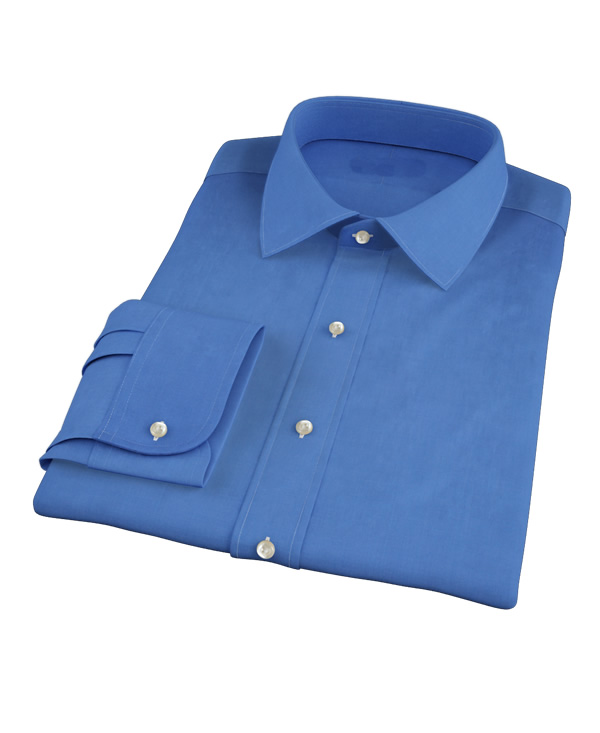 12 €
20 €
Kiina
Tehdas
Ranska
Myynti
FI brändi Made in China
Ali-Yrkkö 2013.Mysteeri avautuu: Suomi globaaleissa arvoverkostoissa. Taloustieto, ETLA B257. pub.etla.fi/ETLA-B257.pdf
FI
pääkonttori
Voitto Hollantiin

Suomeen ei arvonlisää
Suomeen ei veroja
88 €
Osinko?
NLD
väliyhtiö
12 €
100 €
Rahat
120 €
Rahat
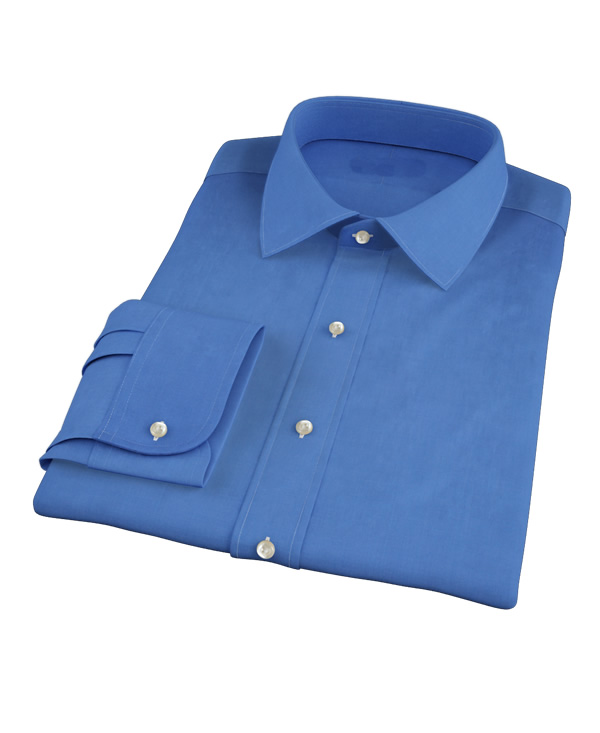 12 €
20 €
Kiina
Tehdas
Ranska
Myynti
FI brändi Made in China
Ali-Yrkkö 2013.Mysteeri avautuu: Suomi globaaleissa arvoverkostoissa. Taloustieto, ETLA B257. pub.etla.fi/ETLA-B257.pdf
Elektroniikkatuote (huomaa: muu kuin puhelin):
Väärän siirtohinnoittelun vaikutus
Ero 8x
Suomen osuudessa

Voitto virheellisesti myyntiyksiköissä

Voiton pitäisi 
seurata riskiä, kuten 
aineetonta omaisuutta
Ali-Yrkkö 2013.Mysteeri avautuu: Suomi globaaleissa arvoverkostoissa. Taloustieto, ETLA B257. pub.etla.fi/ETLA-B257.pdf
Todellisuudessa veromenetykset ovat      keskim. noin 320 milj. €/v. (HS 9.8.2012, sivu A6)
   Bkt-menetys 1,3 mrd. €/v.


	Korjauksen 	 bkt-vaikutus
”
+ 0,6 %
Ali-Yrkkö 2013.Mysteeri avautuu: Suomi globaaleissa arvoverkostoissa. Taloustieto, ETLA B257. pub.etla.fi/ETLA-B257.pdf
Yhteenveto &tulevaisuus
Ali-Yrkkö 2013.Mysteeri avautuu: Suomi globaaleissa arvoverkostoissa. Taloustieto, ETLA B257. pub.etla.fi/ETLA-B257.pdf
Yhä suurempi osa arvonlisästä  syntyy aineettomasta

  Valmistuksen kerrannaisvaikutukset    suuria esim. konepajateollisuudessa

		Siirtohinnat vaikuttavat		 bruttokansantuotteeseen

			Globalisaatio ei 			 pysähdy Kiinaan
Ali-Yrkkö 2013.Mysteeri avautuu: Suomi globaaleissa arvoverkostoissa. Taloustieto, ETLA B257. pub.etla.fi/ETLA-B257.pdf